МЫ ПОДАРОК ПАПЕ ПОКУПАТЬ НЕ СТАНЕМ, 
СДЕЛАЕМ САМИ 
СВОИМИ РУКАМИ


Корпус 1
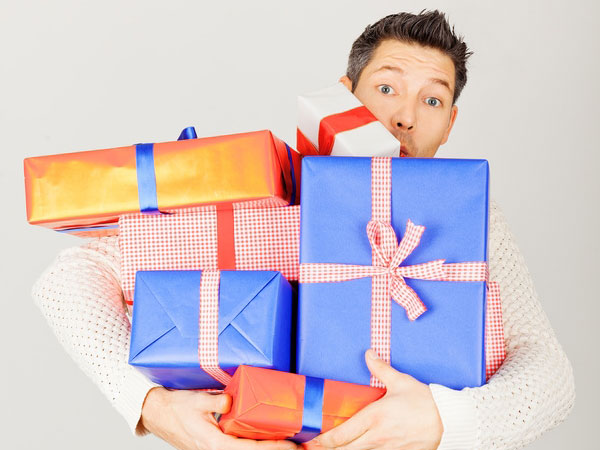 Первая младшая группа
Подготовительная группа  «А»
Подготовительная группа  «А»
Вторая младшая группа
Средняя группа
Подготовительная группа  «Б»
Старшая группа
Всем спасибо 
за участие в подготовке к празднику!
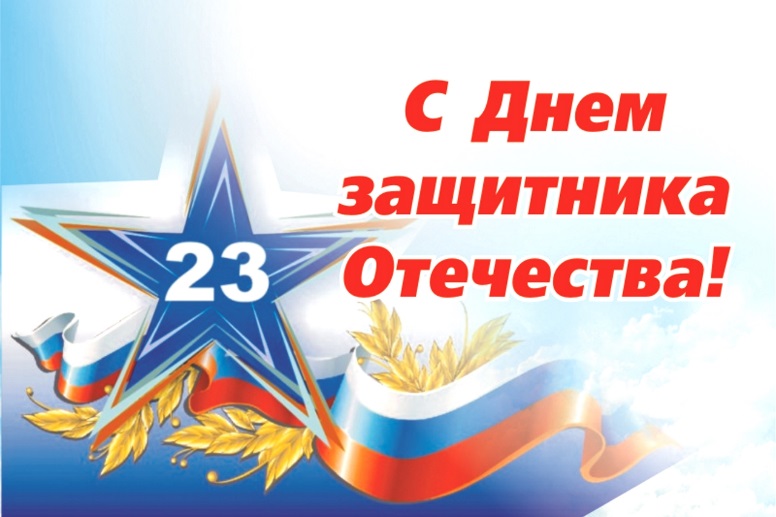 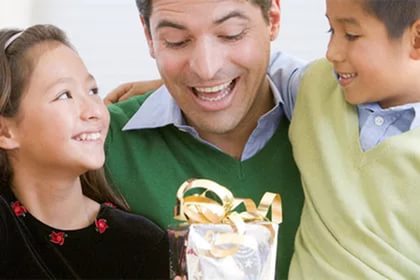